National 5Close ReadingThe Link Question
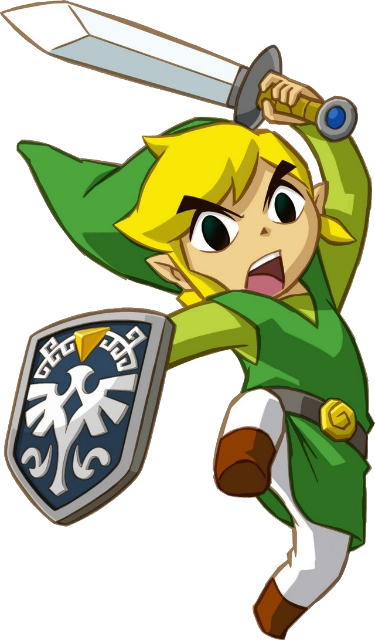 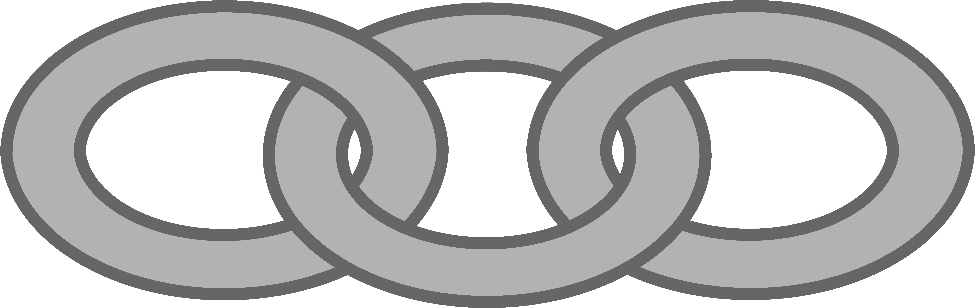 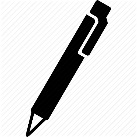 Copy this down
A link question will ask you to show how a sentence (or sentences) provides a link between two ideas. 

Link Question Formula
You should answer this in four stages:
QUOTE the words which link backwards
EXPLAIN what they link back to (Own Words)
QUOTE the words that link forwards
EXPLAIN what they link forwards to (Own Words)
Success Criteria for answering a Link Question
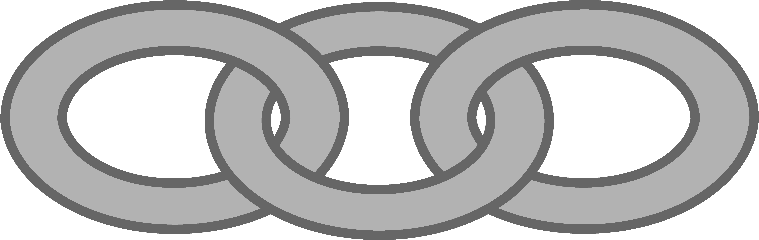 Example
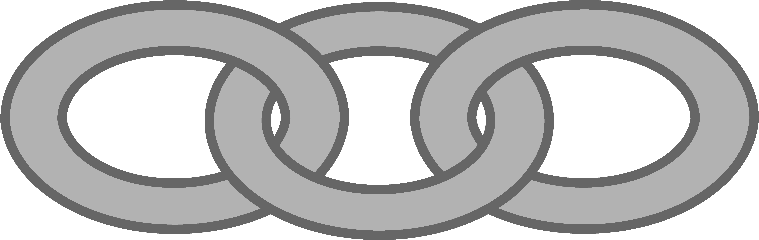 The car is equally as impressive inside. Black leather seats, heated in the winter, set off the sleek design. The CD player is a work of art, sunk into the smooth dashboard…

Q. 	How does ‘The car is equally impressive 	inside” act as a link? (2)
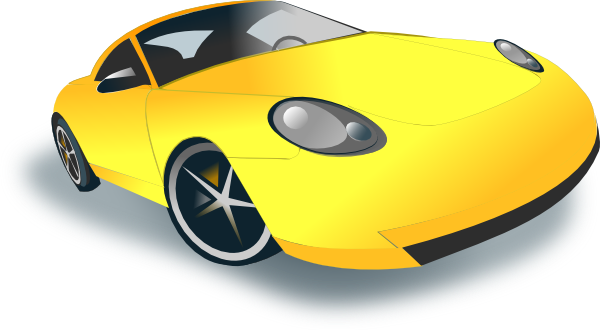 The car is equally as impressive inside. Black leather seats, heated in the winter, set off the sleek design. The CD player is a work of art, sunk into the smooth dashboard…

“equally as impressive” QUOTE
links back and shows that the previous information must have dealt with the outside of the car. OW
“Inside” QUOTE
links forward to the description of the interior. OW
Answer
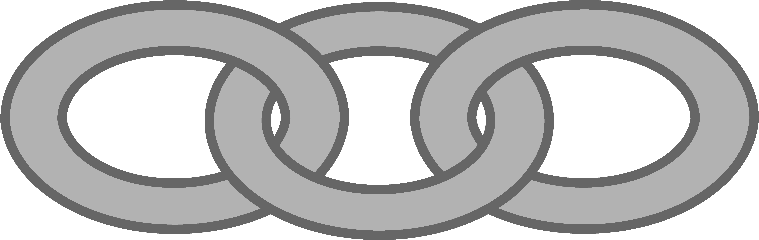 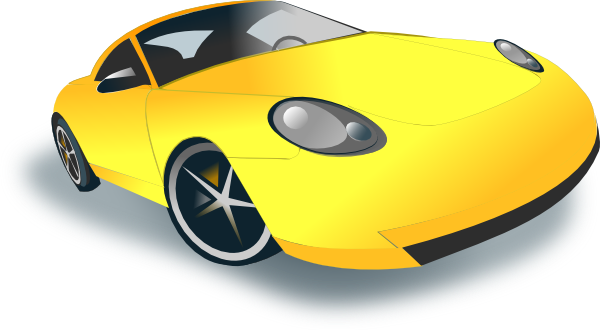 Show how the third sentence acts as a link in the argument.  (2 marks)

Text:	
William Shakespeare is easily the best-known of our English writers.  Virtually every man in the street can name some of his plays and his characters, and many people can also recite lines of his poetry by heart.  However, despite our familiarity with his work, we know relatively little of the man himself.  We do not know when or why he became an actor, we know nothing of his life in London, and almost nothing of his personal concerns.
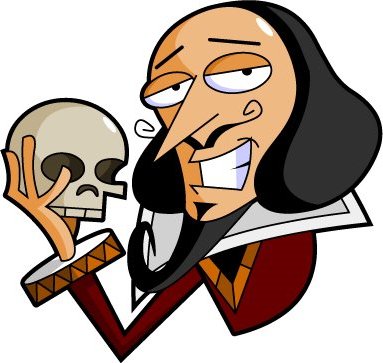 Example
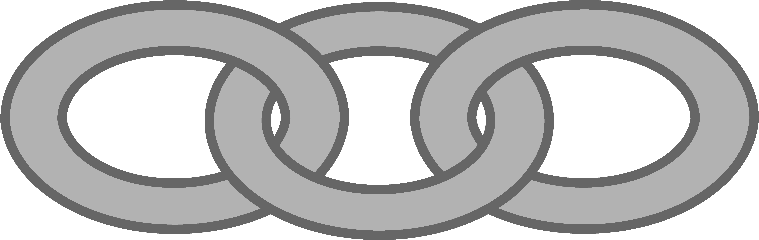 The phrase “our familiarity with his work” looks back (QUOTE)
at the topic of how widely known Shakespeare’s work is. (Explain using your OWN WORDS)
The second part of the sentence “we know relatively little of the man himself” looks forward (Quote)
where it lists the things that are not known about Shakespeare. (Explain in OWN WORDS)
Answer
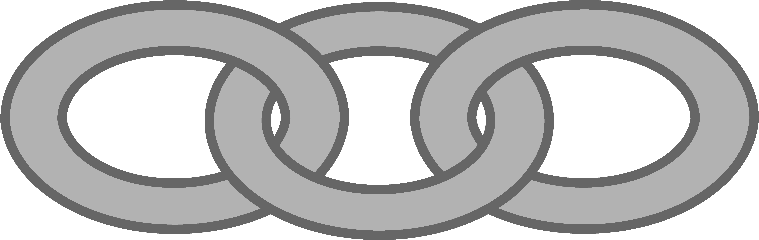 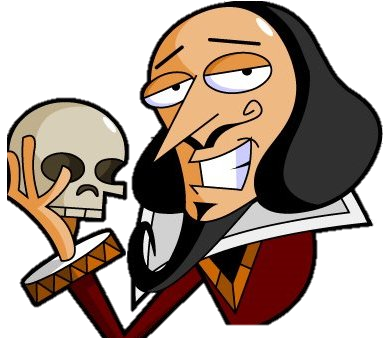 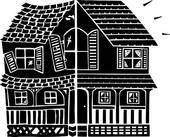 Example
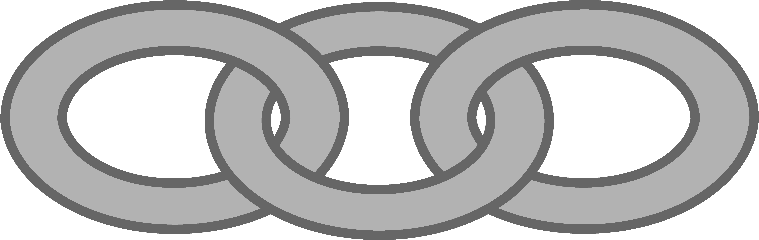 The driveway was pot-holed and ineffectual; the building itself was crumbling down around their ears and the staff seemed ludicrously incompetent. But, slowly, the problems were overcome. New workers were employed and a 5-year plan was established to recover and restore the house and its surroundings. 

How does the phrase ‘But, slowly, the problems were overcome’ act as a link in this passage? (2)
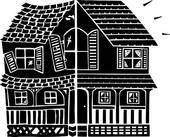 Answer
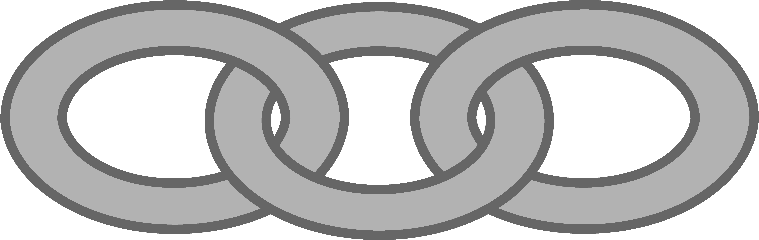 The driveway was pot-holed and ineffectual; the building itself was crumbling down around their ears and the staff seemed ludicrously incompetent. But, slowly, the problems were overcome. New workers were employed and a 5-year plan was established to recover and restore the house and its surroundings. 

‘But’ shows a change in direction (1)
‘problems’ links back to the list of things that were wrong with the building (1)
‘overcome’ links forward to how the problems were solved.
ANSWERS TO 
LINK QUESTIONS
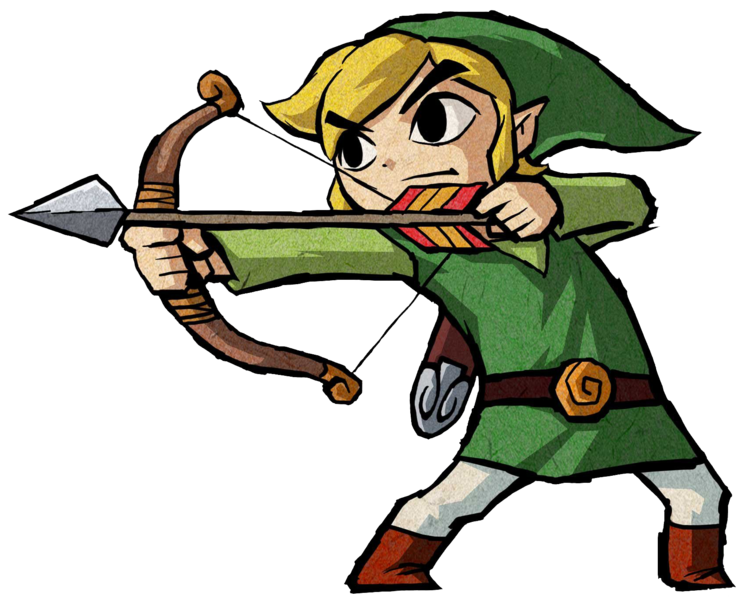 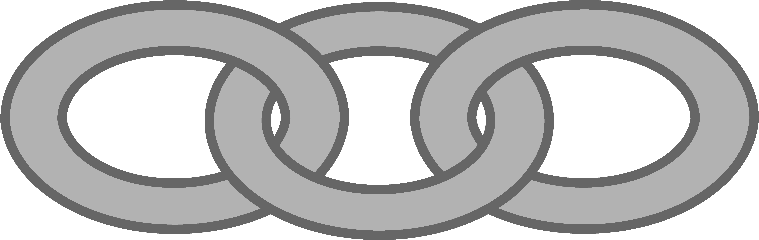 Question
The First Emperor's imprint on the lives of the inhabitants of his far-flung kingdoms was seen further. He unified the script, demanding that all states write the pictographs of ancient Chinese in the same way. So, although the words might be pronounced differently in different parts of the empire, once they were written down everyone who could read could understand each other, a particular advantage for traders.
But for the First Emperor, establishing complete control over his empire was not enough. He wanted to rule forever. If he couldn't have immortality in this world, the next best thing would be to rule in the nether world. We knew about his tomb mound because the ancient sources referred to it, and it has always been there.

Explain how the sentence “But for the First Emperor, establishing 
	complete control over his empire was not enough” works as a link 
	between paragraphs at this point. (2)
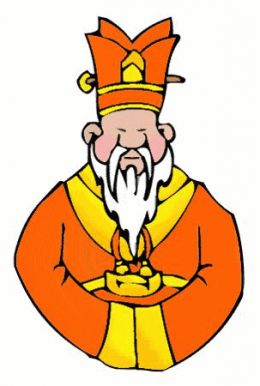 Answer
The First Emperor's imprint on the lives of the inhabitants of his far-flung kingdoms was seen further. He unified the script, demanding that all states write the pictographs of ancient Chinese in the same way. So, although the words might be pronounced differently in different parts of the empire, once they were written down everyone who could read could understand each other, a particular advantage for traders.
But for the First Emperor, establishing complete control over his empire was not enough. He wanted to rule forever. If he couldn't have immortality in this world, the next best thing would be to rule in the nether world. We knew about his tomb mound because the ancient sources referred to it, and it has always been there.
“Establishing complete control” links back to the ways that the emperor controlled his empire. He made everyone write in the same language.
	“Not enough”  links forward as the emperor wanted to do more than rule his 	kingdom, he wanted to rule in the afterlife too.
Question
In 1975 ‘Jaws’ set the hearts of its viewers thumping in time to the theme tune. A Great White enjoyed a feeding 	frenzy on unsuspecting tourists. Now, however, scientists have discovered facts that suggest the film makers’ facts are false. In actual fact the Great White is a fussy eater . . .

Explain how the sentence, “Now, however, scientists have discovered facts that suggest the film makers’ facts are false”, works as a link. (2)
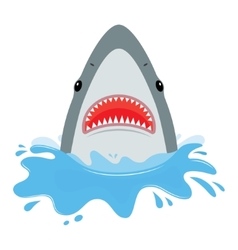 Answer
In 1975 ‘Jaws’ set the hearts of its viewers thumping in time to the theme tune. A Great White enjoyed a feeding frenzy on unsuspecting tourists. Now, however, scientists have discovered facts that suggest the film makers’ facts are false. In actual fact the Great White is a fussy eater . . .

“scientists have discovered facts” QUOTE
Links forward to tell us that in reality sharks don’t eat everything OW
“film makers’ facts are false” QUOTE
Links back to the movie myth that sharks eat people OW
Links forward
Links back
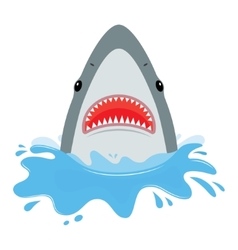 Question
The real star of the movie is, of course, the ship; no-one is ever going to watch “Titanic‟ and wonder what happened at the end. However, Cameron added enough human interest and romance to the story to keep you interested, despite the inevitable ending. We get beautiful Rose, engaged to the hideous Billy Zane, and pursued by Jack . . .

Explain how the sentence, “However, Cameron added enough human interest and romance to the story to keep you interested, despite the inevitable ending”, works as a link. (2)
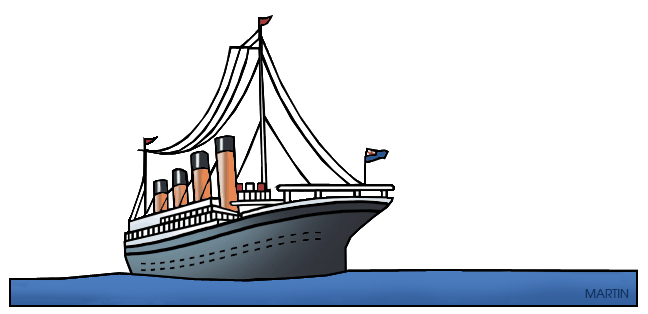 Answer
The real star of the movie is, of course, the ship; no-one is ever going to watch “Titanic‟ and wonder what happened at the end. However, Cameron added enough human interest and romance to the story to keep you interested, despite the inevitable ending. We get beautiful Rose, engaged to the hideous Billy Zane, and pursued by Jack . . .

 “human interest and romance” links forward to the relationships of the main character.
“the inevitable ending” links back to where it tells us that people do not watch the film for the climax.
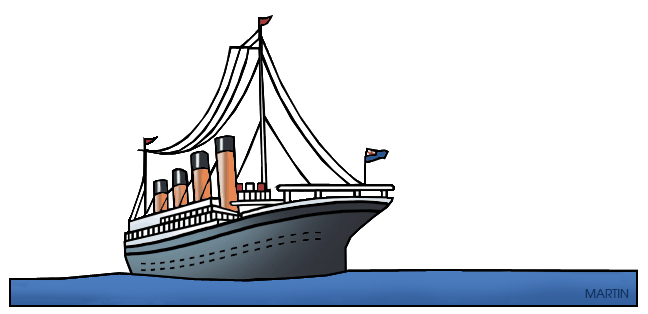 Question
She had more vigour than any woman I had ever known of that age. She could outrun teenagers half her years, and seemed to be always on the go. That’s what made it all the more shocking when the heart attack occurred, and her health was lost. From then she became the wizened, frail old woman she’d always hated.

Explain how the sentence, “That’s what made it all the more shocking when the heart attack occurred, and her health was lost”, works as a link. (2)
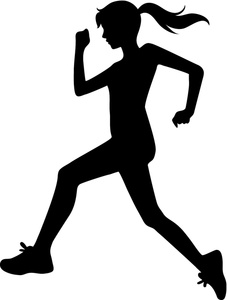 Answer
She had more vigour than any woman I had ever known of that age. She could outrun teenagers half her years, and seemed to be always on the go. That’s what made it all the more shocking when the heart attack occurred, and her health was lost. From then she became the wizened, frail old woman she’d always hated.

“her health”
Links back to where it tells us that she was very fit and was a fast runner.
“health was lost”/”when the heart attack occurred”
Links forward to a description of how weak she was after the heart attack.
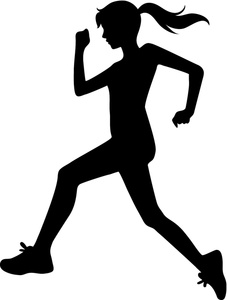 Question
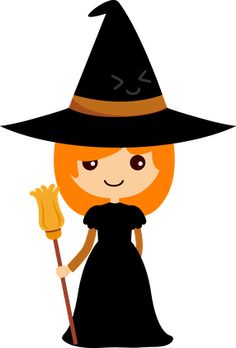 The three witches in Macbeth, prancing cackling round their cauldron, provide the accepted clichés of witch behaviour and taste. Alas the Macbeth witches have merely served to reinforce prejudice, rather than cast illumination.
So does the witch deserve her poor image?
It is probable that the Wiccan creed goes back to the dawn of religious belief, when cave dwellers peered out and saw wonder in the rhythm of the changing seasons. Early witchcraft was probably no more than a primitive attempt to make sense of the unknown.

Q. 	Explain how the one-sentence paragraph, “So does 	the witch deserve her poor image?”, works well as a 	link at this point in the passage. (2)
Answer
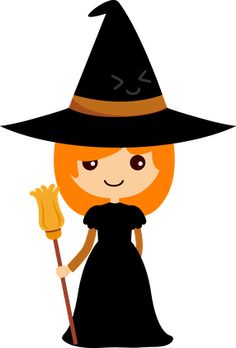 The three witches in Macbeth, prancing cackling round their cauldron, provide the accepted clichés of witch behaviour and taste. Alas the Macbeth witches have merely served to reinforce prejudice, rather than cast illumination.
So does the witch deserve her poor image?
It is probable that the Wiccan creed goes back to the dawn of religious belief, when cave dwellers peered out and saw wonder in the rhythm of the changing seasons. Early witchcraft was probably no more than a primitive attempt to make sense of the unknown.

‘poor image’ links back to paragraph 1 which discusses the stereotypical image of witches, epitomised in Macbeth (1) 
‘So does the witch deserve..’ links forward to discussion of whether the stereotypical perception of witches is justified (1)
The writer poses a question which he goes on to answer in the next paragraph (1)
Question
In Madras, as in other garrison towns in India, there were many orphan children of soldiers who had been killed, or died of disease, or had been unaware that they had a child. These children faced an unenviable future. In the Hindi community of their mothers they were unacceptable and in the European community they were equally unacceptable because of their native upbringing.

					Q.	How does the sentence ‘These 							children faced an unenviable future’ 						act as a link?(2)
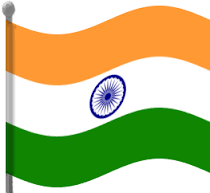 Answer
In Madras, as in other garrison towns in India, there were many orphan children of soldiers who had been killed, or died of disease, or had been unaware that they had a child. These children faced an unenviable future. In the Hindi community of their mothers they were unacceptable and in the European community they were equally unacceptable because of their native upbringing

‘these children’ links back to the orphans mentioned at the start of the paragraph (1) 
‘unenviable future’ links forward to the idea that the children would be rejected by both parents’ communities  (1)
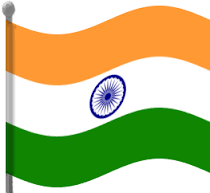